Living Open-Handed with God’s Blessings
Sermon Notes:
2 Corinthians 9:8 – “And God is able to bless you abundantly, so that in all things at all times, having all that you need, you will abound in every good work.”
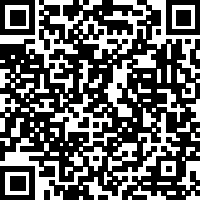 His Way Baptist Church
Keith Desso Douglas, Executive Pastor  - Derrick Keith Douglas, Pastor
1818 Esther St.  Houston, TX 77088
Living Open-Handed with God’s Blessings
2 Corinthians 9:8
God Blesses Us to Be a Blessing
Genesis 12:2 – “I will make you into a great nation, and I will bless you; I will make your name great, and you will be a blessing.”
flow
stop
God’s blessings are never meant to ______ with us, but to _____ through us.
joy
When we hoard what God gives us, we miss the ______ of being part of His greater plan.
open
closed
A ________ hand holds onto blessings, but an ______ hand allows God to work through us.
Living Open-Handed with God’s Blessings
2 Corinthians 9:8
2.  The Joy of Generosity
Acts 20:35 – “It is more blessed to give than to receive.”
giving
receiving
True joy is found in _______, not just __________.
Generosity is not about how much we _______, but about the _______ behind what we give.
give
heart
faithfulness
fear
God’s economy operates on ____________, not ______ — we are called to trust that He will provide as we give.
Living Open-Handed with God’s Blessings
2 Corinthians 9:8
3. Trusting God for What’s Next
Matthew 6:33 – “But seek first his kingdom and his righteousness, and all these things will be given to you as well.”
When we seek God’s  _________ first, He provides for our _______.
kingdom
needs
hold on
let  go
Fear tells us to __________, but faith calls us to ________ and trust.
open
An __________ hand is a sign of trust—believing that God is our ultimate provider.
Living Open-Handed with God’s Blessings
2 Corinthians 9:8
Weekly Challenge
Reflect – Is my heart open to God’s leading in giving?
Act – Commit to a specific act of generosity this week.
Pray – Ask God to help you live with open hands and trust Him for provision.